Your Topic
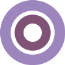 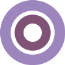 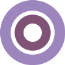 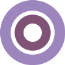 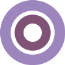 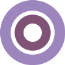 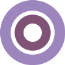 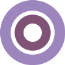 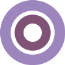 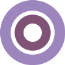 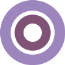 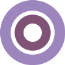 Your 
Vision in 
three Lines
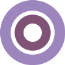 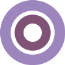 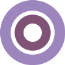 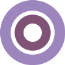 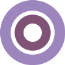 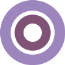 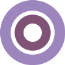 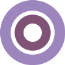 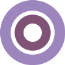 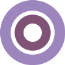 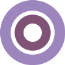 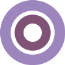 Version Status: 19/03/2013
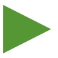 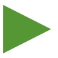